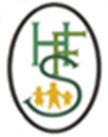 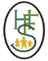 RE KNOWLEDGE ORGANISER
Year 4 – Topic 5- Eucharist/Giving and Receiving
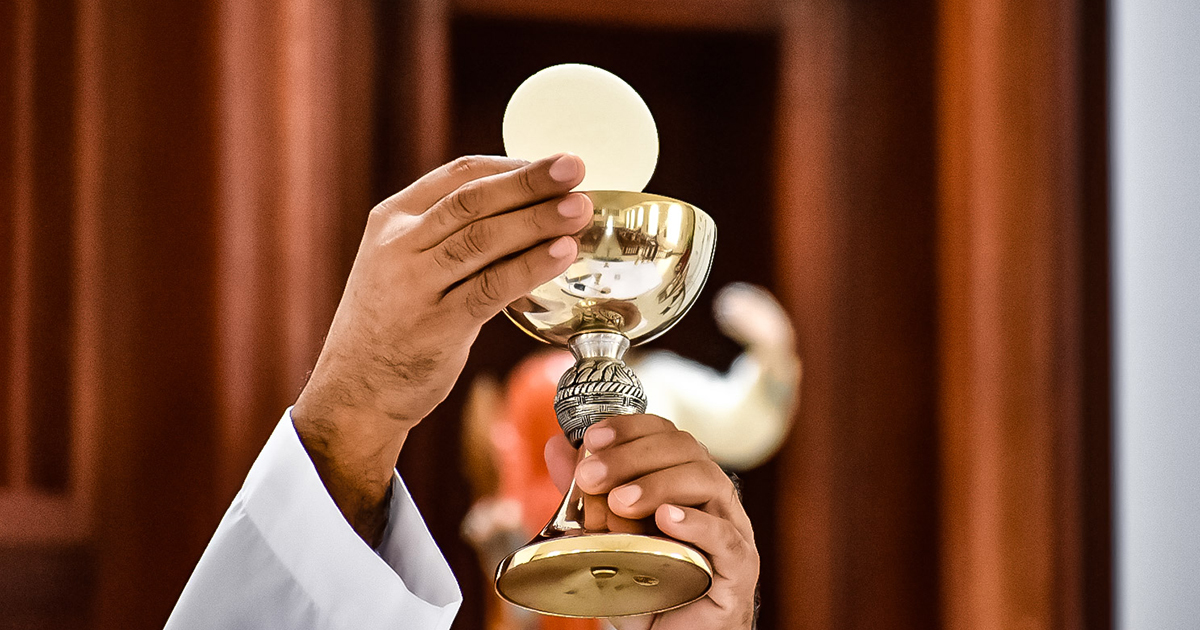 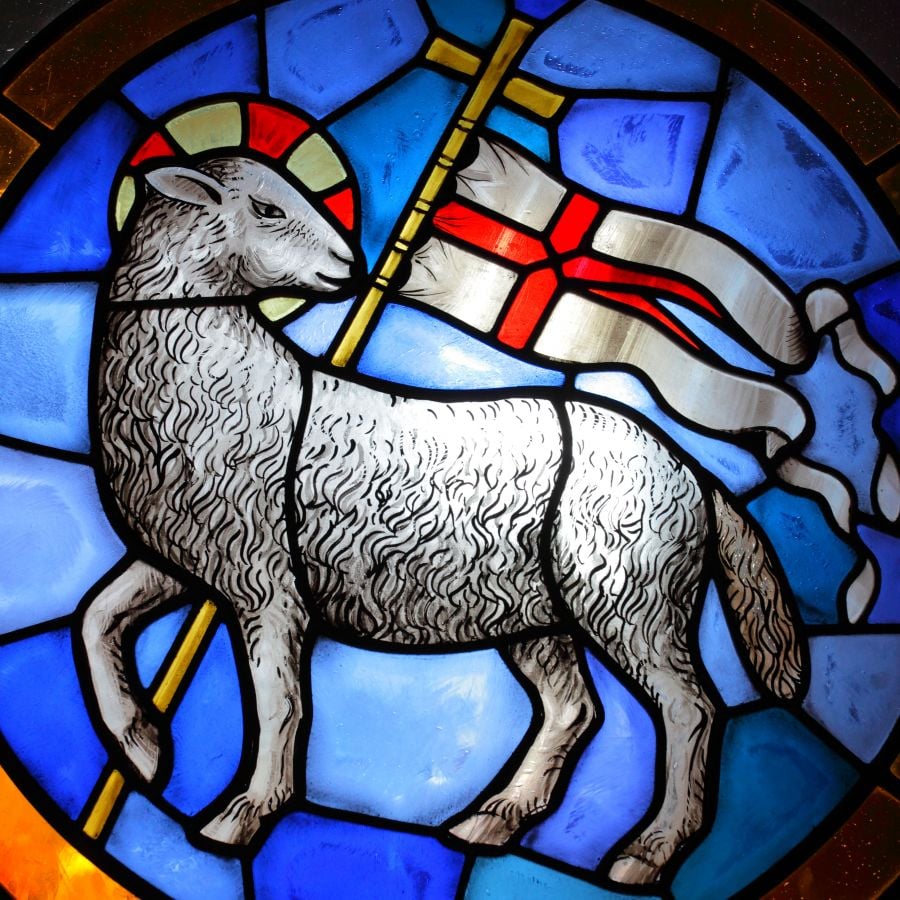 ‘As a family we live, love, learn and celebrate with Jesus.’